Is Your Brain Ready for Social Media
Grade 6 - 8 Wellness Lesson #1
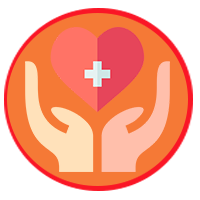 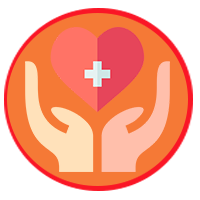 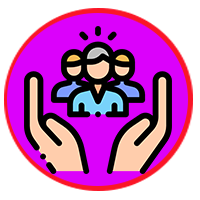 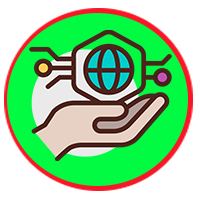 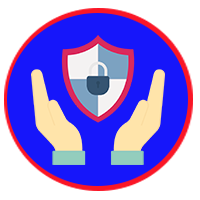 Digital Wellness – Big Idea
Ensure students, at every grade level, have the tools, resources, and skills to interact personally, socially, and educationally in the real world and in digital spaces.  
 
Encourage all students to make safe, healthy, and positive decisions to live a digitally balanced life in our technology-rich world.
Preparation
Video:  When is Your Brain Ready for Social Media Link in Slide #6
Brainstorm list on board:  Pros and Cons of the use of Social Media
Video:  Friendships and Social media Link in Slide #9
Definition:  FOMO:  Slide #10
Print:  Red Flag Handout:  Link in Slide #11, 
Activity:  Memes:  Slide #12
4
Learning intentions 1-1 When is Your Brain Ready for Social Media
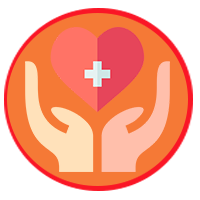 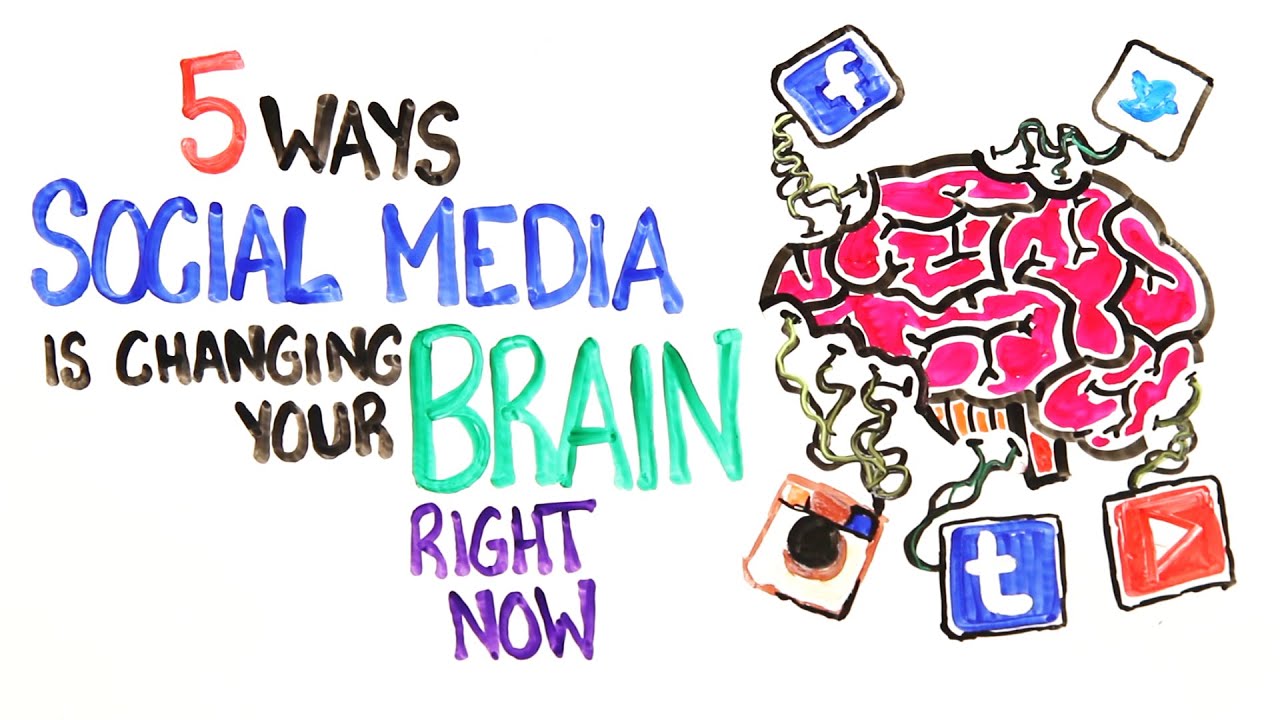 Brain readiness
Identify the role of social media in their lives.
Reflect on the positive and negative effects social media use has their lives.
Recognize "red flag feelings" when using social media and develop strategies to get them thinking about  ways to handle them.
5
ACTIVATE - Video
Watch ONE of the videos below by clicking on the image.
When is Your Brain Ready for Social Media
(1:57)
Activate Discuss . . .
When do you think your brain is ready for social media?

Why is 13 the general age of consent for online platforms?

How do you use (OR have seen) social media?
[Speaker Notes: This discussion can occur as a large class, share/pair, jigsaw or any other type of collaborative activity.]
Acquire - SOCIAL MEDIA – PROS AND CONS
If used correctly, social media can have a VERY POSITIVE impact for the producers as well as the consumers of this type of media.    However, it can also be very DETRIMENTAL when used in a negative or hurtful way.  Generate some uses (or results) of both with your class.
Think about the positive ways students are using social media (making connections).
pROS
Think about the negative ways students are using social media (bullying).
CONS
8
ACTIVATE - Video
Watch the video below by clicking on the image.
Teen Voices:  Friendships and Social Media
(3:13)
Acquire
Although social media is a great platform to make connections – it can also create a situation where someone could be excluded.  
This is called Fear of Missing Out OR (FOMO).
What scenarios might arise where this could happen?

What could we do make sure to “minimize the red flag feelings” when this does occur.  (excluding OR being excluded)
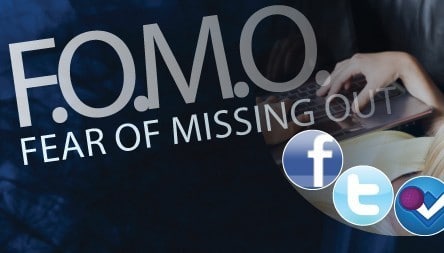 APPLY – RED FLAG FEELING SCENARIOS
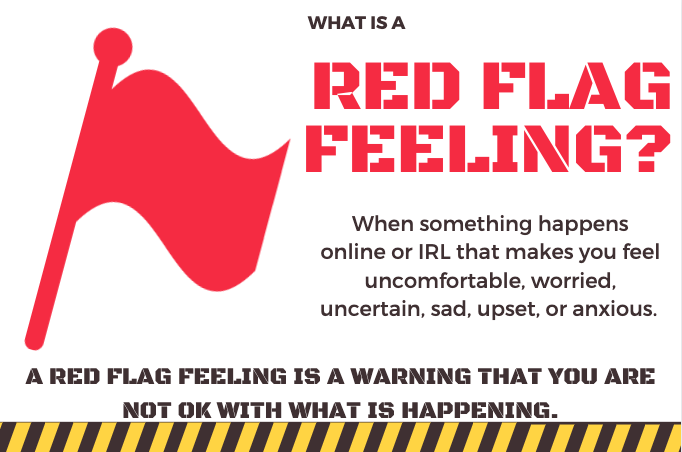 Complete the attached handout as a class, with a partner or individually.  
Take some time to discuss the answers.
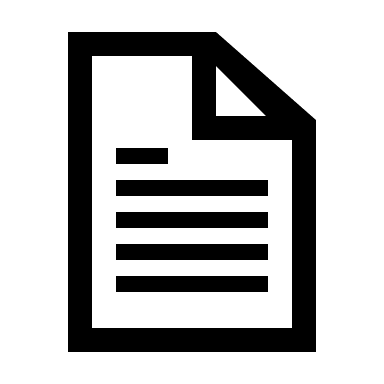 Red Flag Feelings Handout
APPLY – FOMO RED FLAG FEELING Solutions
. . .
MEME
Create your own meme that will be posted in the classroom providing a solution to FOMO situations. (not just a statement about fomo)

(MUST be class appropriate)
Teacher Notes